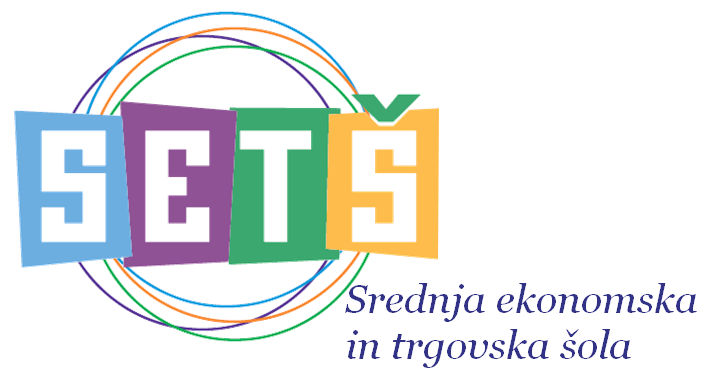 Srednja ekonomska in trgovska šola, Erjavčeva ulica 8, 5000 Nova Gorica
USTANAVLJANJE PODJETJAideja za posel – MotoX d.o.o.
POSLOVNI PROSTORI:
TRGOVINA
DELAVNICA 
UPRAVA
SKLADIŠČE
TRGOVINA:
Prodajalec z izkušnjami v motošportu.
Prodajali bi: motorje, opremo, rezervne dele, oblačila in modne dodatke za prosti čas,…
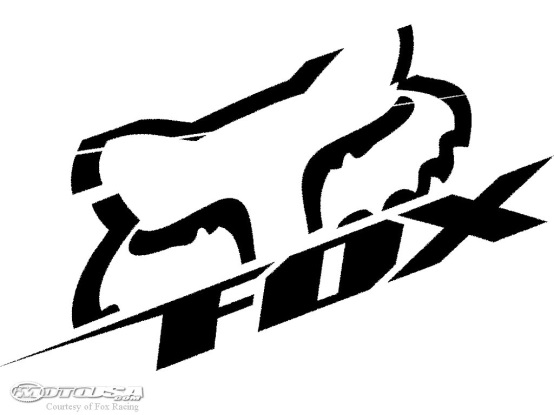 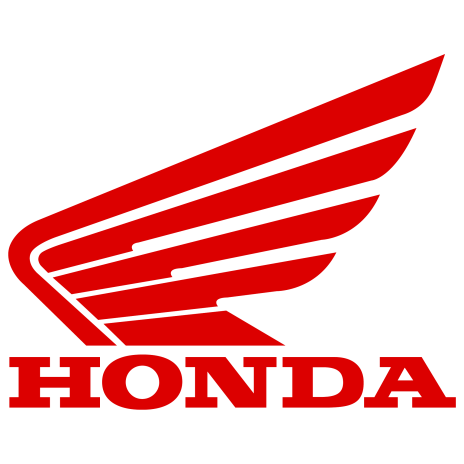 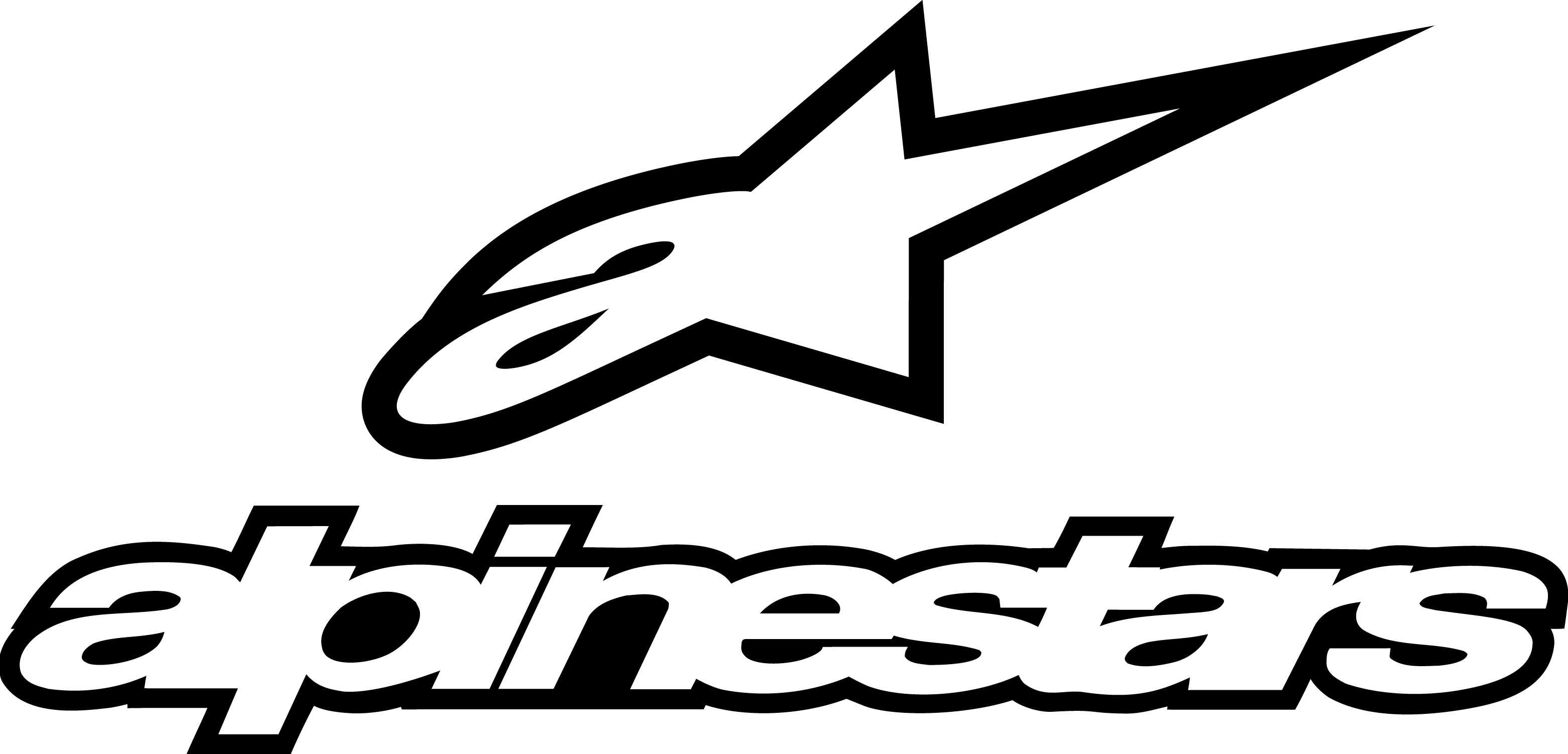 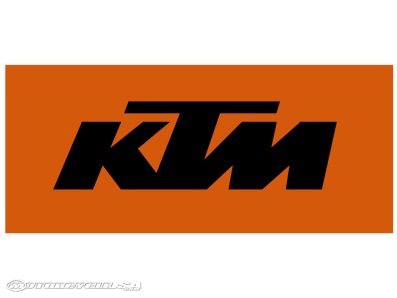 DELAVNICA:
Mehanike z dolgoletnimi izkušnjami.
Brezplačno svetovanje
Rezervni deli na zalogi
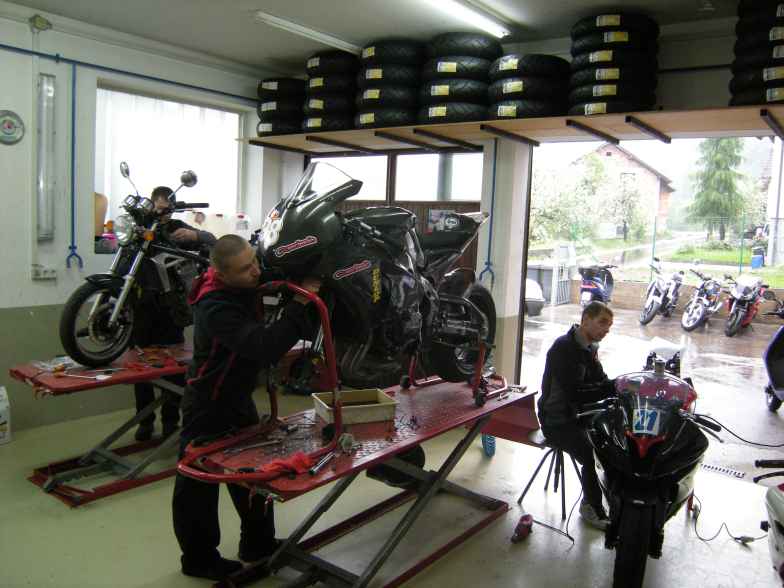 TEČAJ VOŽNJE:
Namenjen začetnikom motocrossa
Predstavitev motorja, zaščitne opreme
Urejena proga
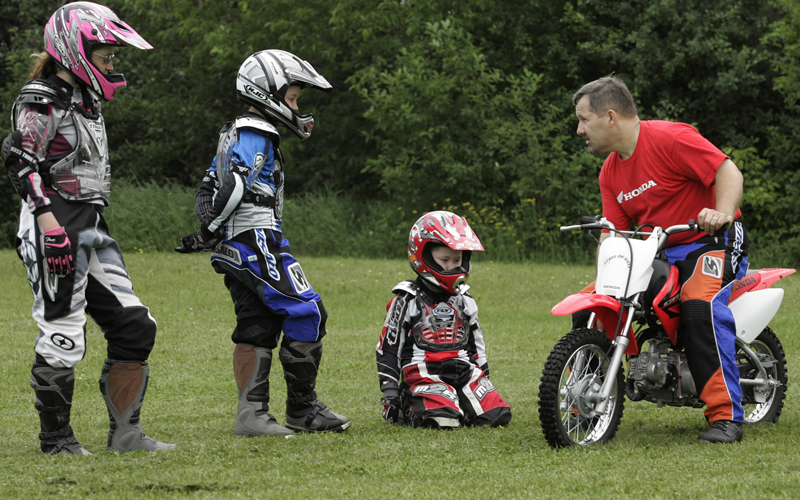 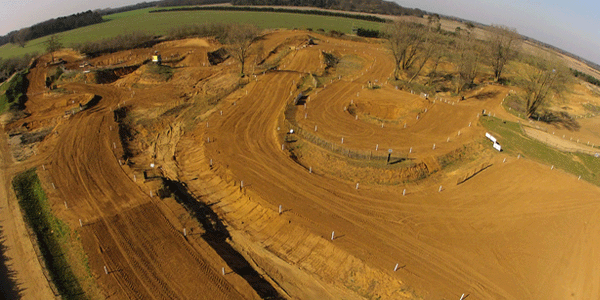 UPRAVA:
Direktor
Nabavni oddelek
Računovodski oddelek
Zakaj MotoX?
Priznane blagovne znamke
Rezervni deli vedno na zalogi
Prijazni prodajalci, mehaniki in učitelji z veliko izkušnjami